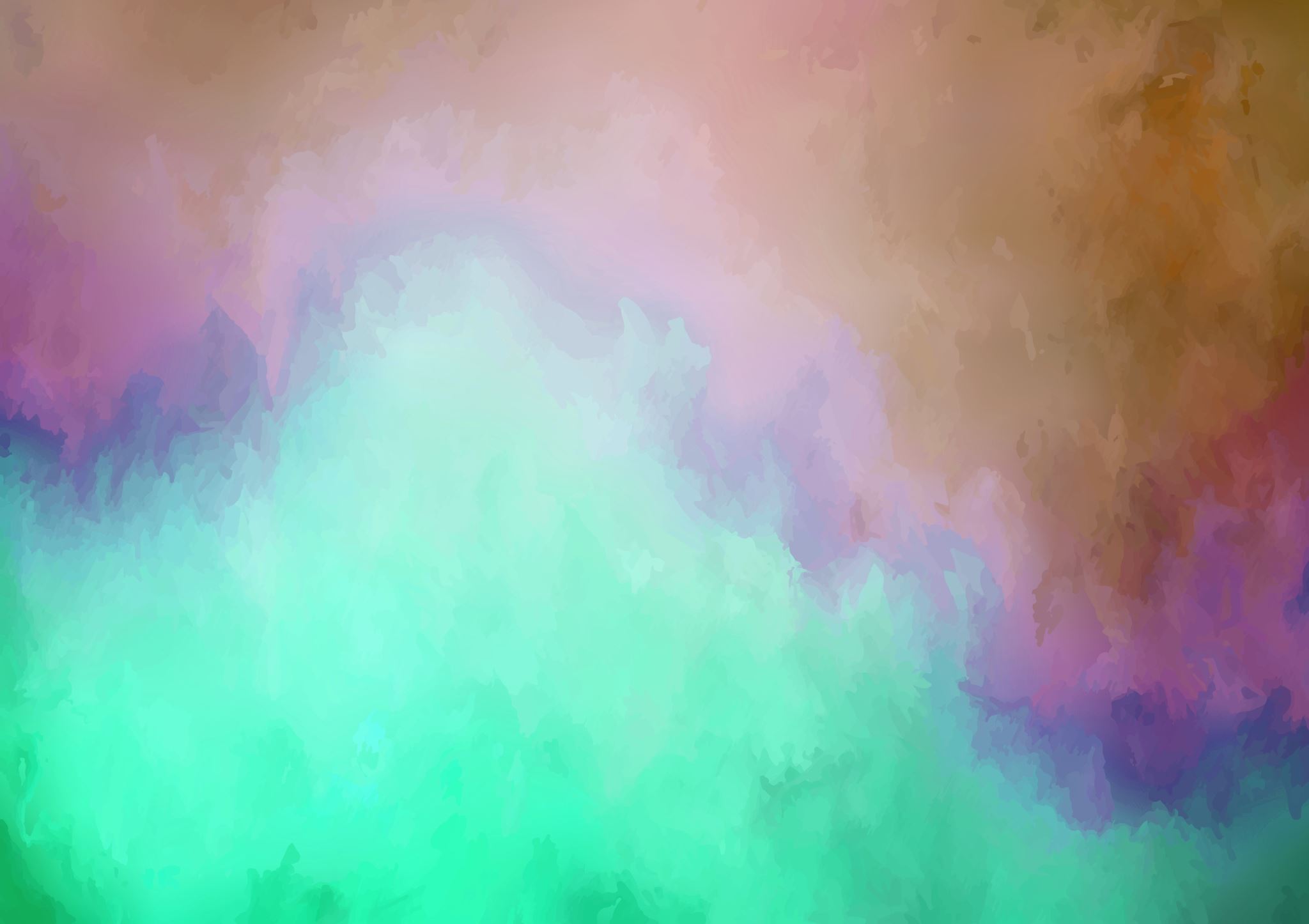 ORDENANZA METROPOLITANA REFORMATORIA DEL TÍTULO II DEL SISTEMA METROPOLITANO DE PARTICIPACIÓN CIUDADANA Y CONTROL SOCIAL, DEL LIBRO I.3 DEL CODIGO MUNICIPAL PARA EL DISTRITO METROPOLITANO DE QUITO.
Que incorpora el

CAPÍTULO XXX
DE LA PARTICIPACIÓN Y ORGANIZACIÓN JUVENIL EN EL GOBIERNO AUTÓNOMO DESCENTRALIZADO DEL DISTRITO METROPOLITANO DE QUITO
Iniciativa presentada por la vicealcaldesa Brith Vaca en julio 2020
“Creación y Funcionamiento del Cabildo Juvenil del Distrito Metropolitano de Quito, luego de la sección primera y anterior a la sección segunda correspondiente al Capítulo II de los Derechos y Deberes de los Jóvenes del título VII del Reconocimiento de las Culturas Juveniles y Acceso Seguro a los Espacios Públicos y a los Servicios de Salud Sexual y Salud Reproductiva por parte de los Jóvenes del Distrito Metropolitano de Quito del Libro II.5 de la Igualdad, Genero e Inclusión Social del Código Municipal para el Distrito Metropolitano de Quito“

Después del análisis de texto se concluye que la iniciativa presentada debe incorporarse en el Libro I.3 que corresponde al Sistema de Participación Ciudadana y Control Social.
El proyecto legislativo cuenta con  acreditación al mecanismo de participación ciudadana de la “Silla Vacía” del Cabildo Juvenil “UFA” de San Juan, quienes han sido convocados a cada una de las mesas de trabajo y sesiones de la comisión
Con el fin de fortalecer el proyecto legislativo se realizaron 12 mesas de trabajo con las siguientes entidades municipales: 

Secretaría General de Coordinación Territorial y Participación Ciudadana,
Procuraduría
Secretaría General de Concejo.
Concejales y/o delegados Miembros de la Comisión
Concejales y/o delegados concejal Brith Vaca y Andrea Hidalgo/ Hugo Dávila
De las observaciones y aportes realizados se concluye que el título del Proyecto debe referir a la Participación y Organización Juvenil en el Gobierno Autónomo Descentralizado del Distrito Metropolitano de Quito. Y con el fin de dar integralidad al proyecto se decide incorporar las siguientes Secciones :- “Curul de Guambras”- “Modelo Intercolegial de Concejo Metropolitano” y - “Junta Juvenil en el Distrito Metropolitano de Quito”
Es importante recordar que el artículo 401 de la Ordenanza 038 que establece el Sistema de Participación Ciudadana y Control Social, determina la participación ciudadana activa y efectiva de las y los jóvenes de forma individual, colectiva y comunitaria en el Distrito Metropolitano de Quito, y q esta se fomenta a través de la organización juvenil y su involucramiento en el debate, planificación, gestión y evaluación de los asuntos públicos y en el control social.

Y que… Para promover esta participación, se establecerán mecanismos prácticos y funcionales, acompañados de procesos de capacitación permanentes con el fin de generar experiencias de colaboración en la construcción de normativa metropolitana, en la fiscalización y en el diseño de la política pública en beneficio de los habitantes del Distrito Metropolitano de Quito.